Proposition de panel « un tram pour NOH »
Réunion par Zoom – 15/07/2020
Proposition de Panel – un tram pour NOH
Bienvenue 		      Welkom
Dans cet espace de dialogue, il vous est demandé de lever la main (virtuellement) pour demander la parole  -> utiliser la commande dans la barre en bas - dans "participant" cliquez sur "lever la main »
Soyez concis, nous proposons un maximum de 2 minutes par intervention
 Pour faciliter le travail de PV cette conversation peut être enregistrée
 Rester en « muet » lorsque l'on écoute permet de réduire les bruits de fond
En cas de problème technique appeler le numéro suivant : 02/279.50.50
In deze dialoogruimte wordt u gevraagd uw hand (virtueel) op te steken om het woord te vragen.==> gebruik hiervoor het commando in de onderste balk - in "deelnemer" klikt u op "steek je hand op".
Wees beknopt, we stellen een spreektijd van 2 minuten voor.
 voor het opstellen van het vergaderverslag kan dit gesprek worden opgenomen.
 uw microfoon op “mute” tijdens het luisteren helpt bij het verminderen van achtergrondgeluiden.
 Bel in geval van technische problemen het volgende nummer: 02/279.50.50
2
BIENVENUE - WELKOM
Wie zijn we?
Organiserend team
Team van facilitatoren
Technische ondersteuning

Waarom zijn we hier?
Qui sommes-nous?
Equipe organisatrice
Equipe de facilitatrices
Equipe technique

Pourquoi sommes-nous ici?
3
AGENDA
Objectif de la soirée
Vidéo
Processus en cours
Rappel: critères de sélection
Proposition du panel
Explication de la méthodologie
Analyse des candidatures
Suite du processus participatif
Doelstellling van de avond
Video
Lopend proces
Selectiecriteria
Voorstel panel
Uitleg methodologie
Analyse van de kandidaturen
Vervolg participatief proces
4
Priorités NOH - Mutsaard - Priorités
Critères de sélection

Légitimité : la proposition de la Ville se base sur les plus de 750 votes qui ont été soumis entre le 25 juin et le 10 juillet

Représentativité : la proposition de la Ville intègre les différentes catégories de profils présents au sein de NOH : 4 citoyens, 2 associations, 2 acteurs économiques. 

Diversité :la proposition de la Ville présente un équilibre entre les différents genres, âges et rôles linguistiques  présents au sein de NOH
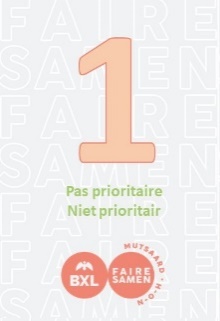 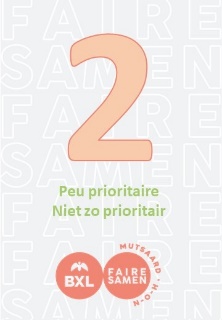 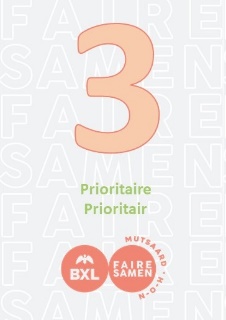 Proximité du tram
La proposition de la Ville tient compte également des personnes se situant à  proximité du tracé du tram et celles étant plus éloignées mais utilisant le tram : 
6 membres du panel issus directement du tracé du tram 
2 membres maximum du secteur 1 : Croix de Feu-Heembeek
2 membres maximum du secteur 1 : Zavelput-Vekemans Veckmans
2 membres maximum du secteur 3 : Chemin Vert-Ransbeek-Hôpital Militaire, 
2 autres membres sont plus éloignés du tracé et mais sont usagers du tram de NOH
Analyse et proposition
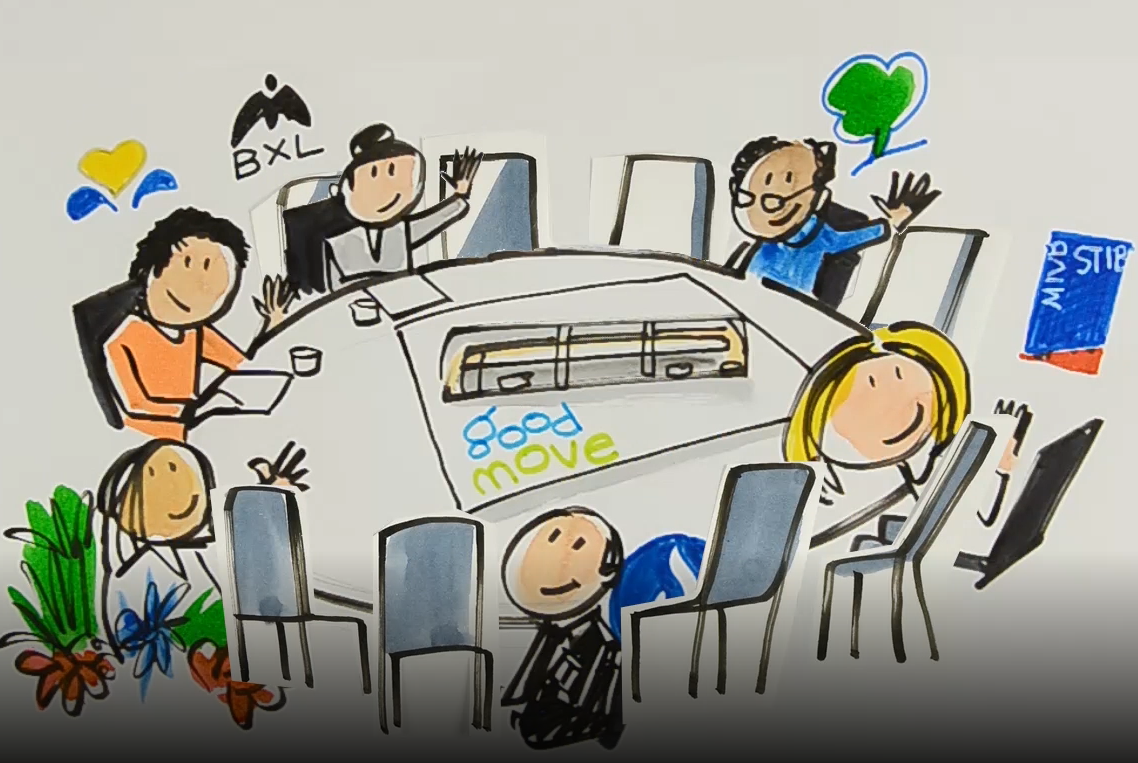 Proposition de Panel – un tram pour NOH
10
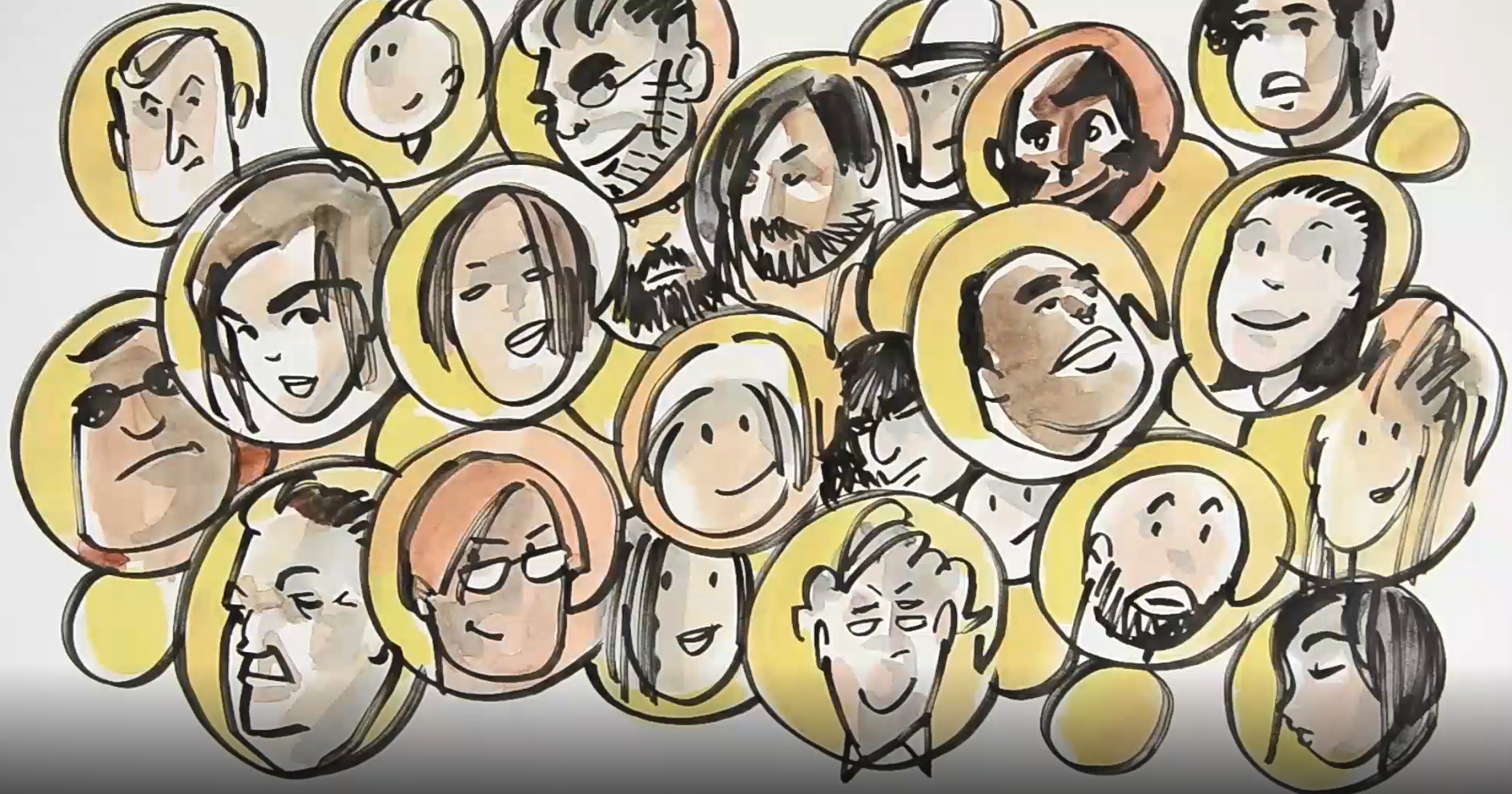 Candidatures reçues
Totaal: 60 kandidaturen ontvangen
7 verenigingen
9 handelaars/ economische actoren
44 bewoners
11
ASSOCIATIONS
12
Equilibre des critères
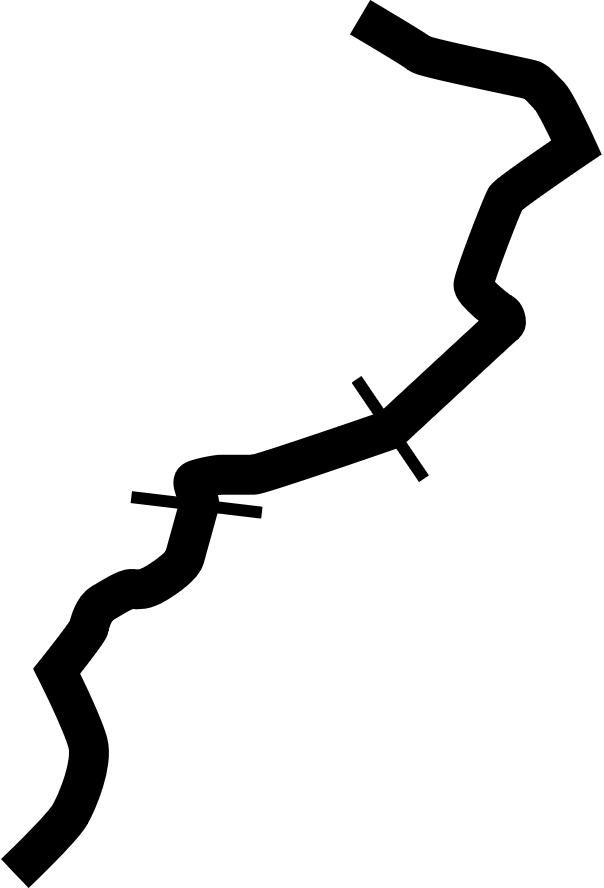 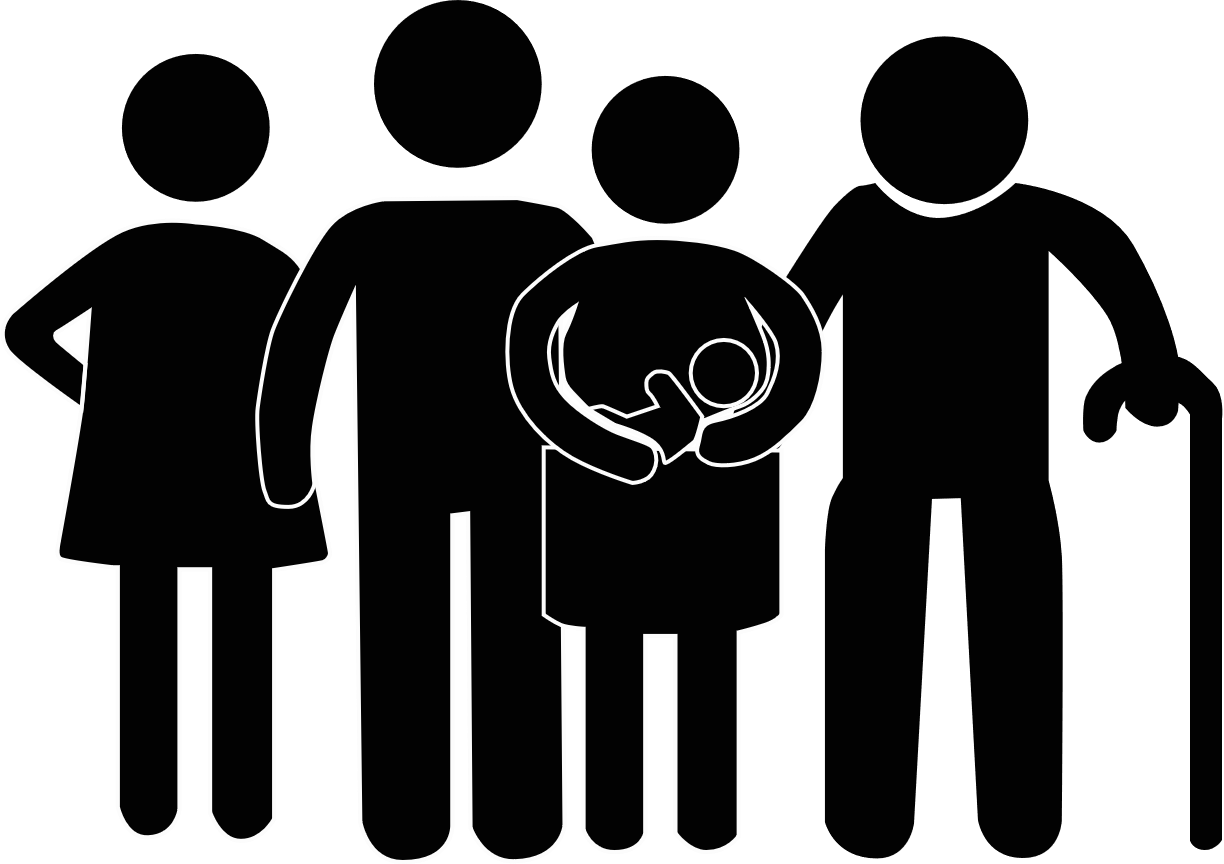 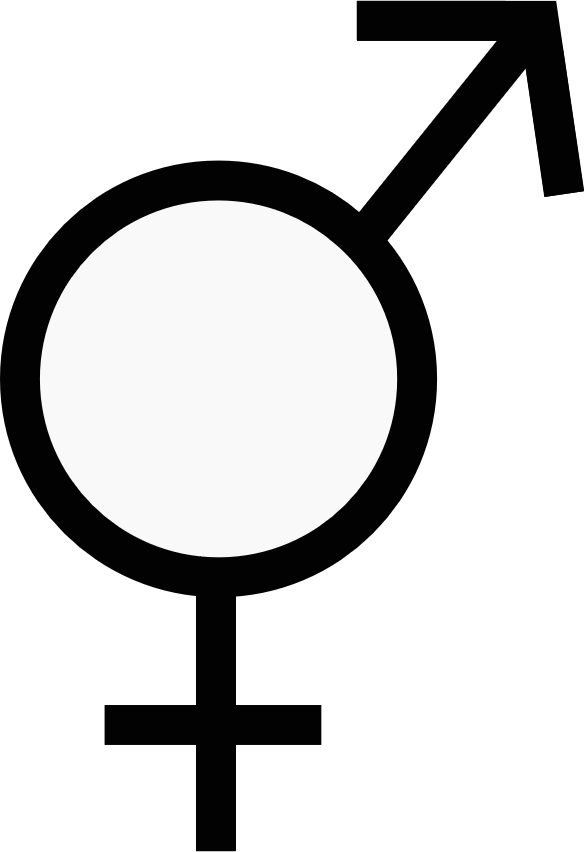 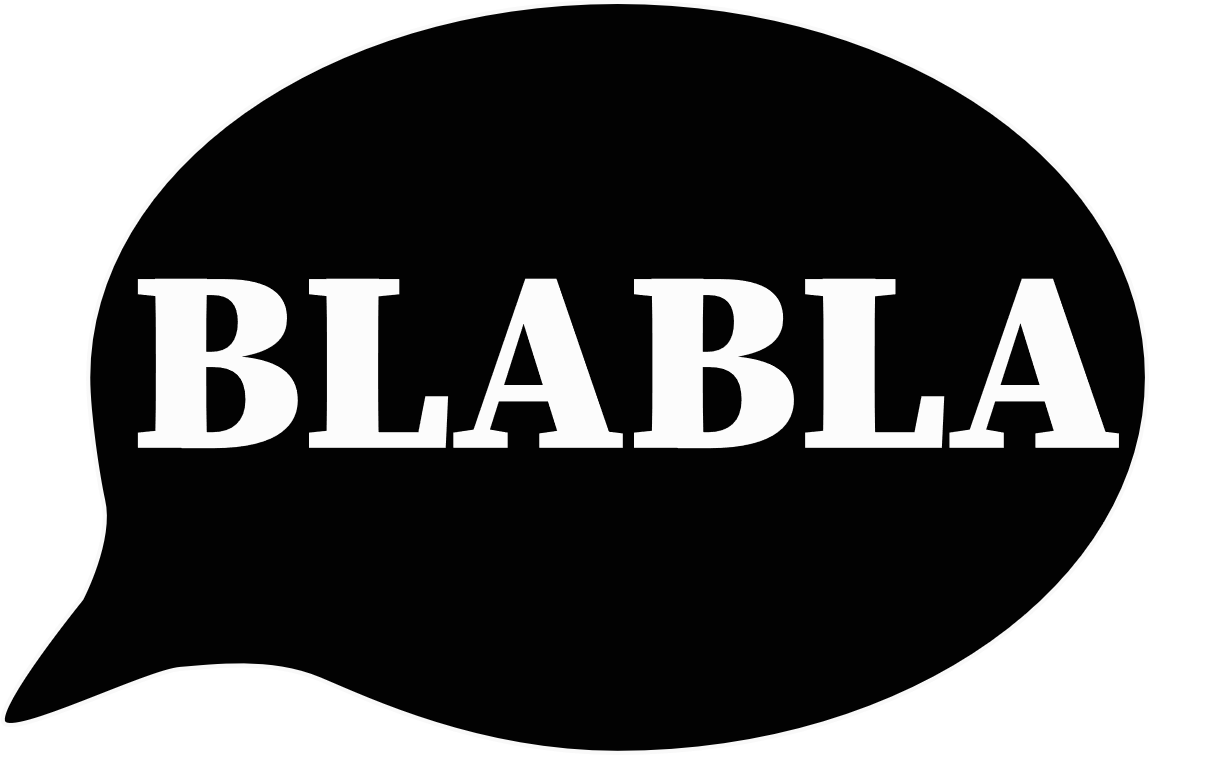 FR
NL
55+
H
F
-30
30-55
3
0
1
2
13
COMMERCANTS/ ACTEURS ECONOMIQUES
14
Equilibre des critères
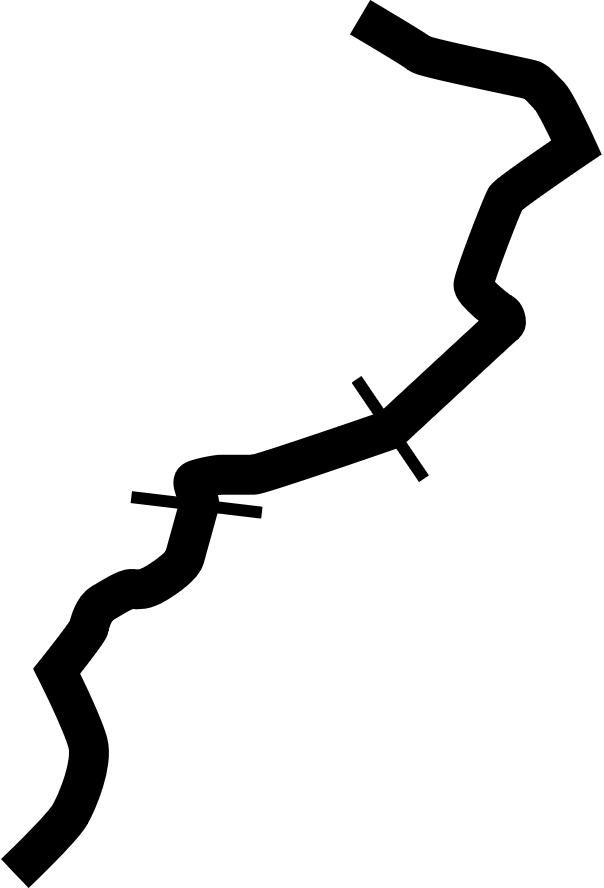 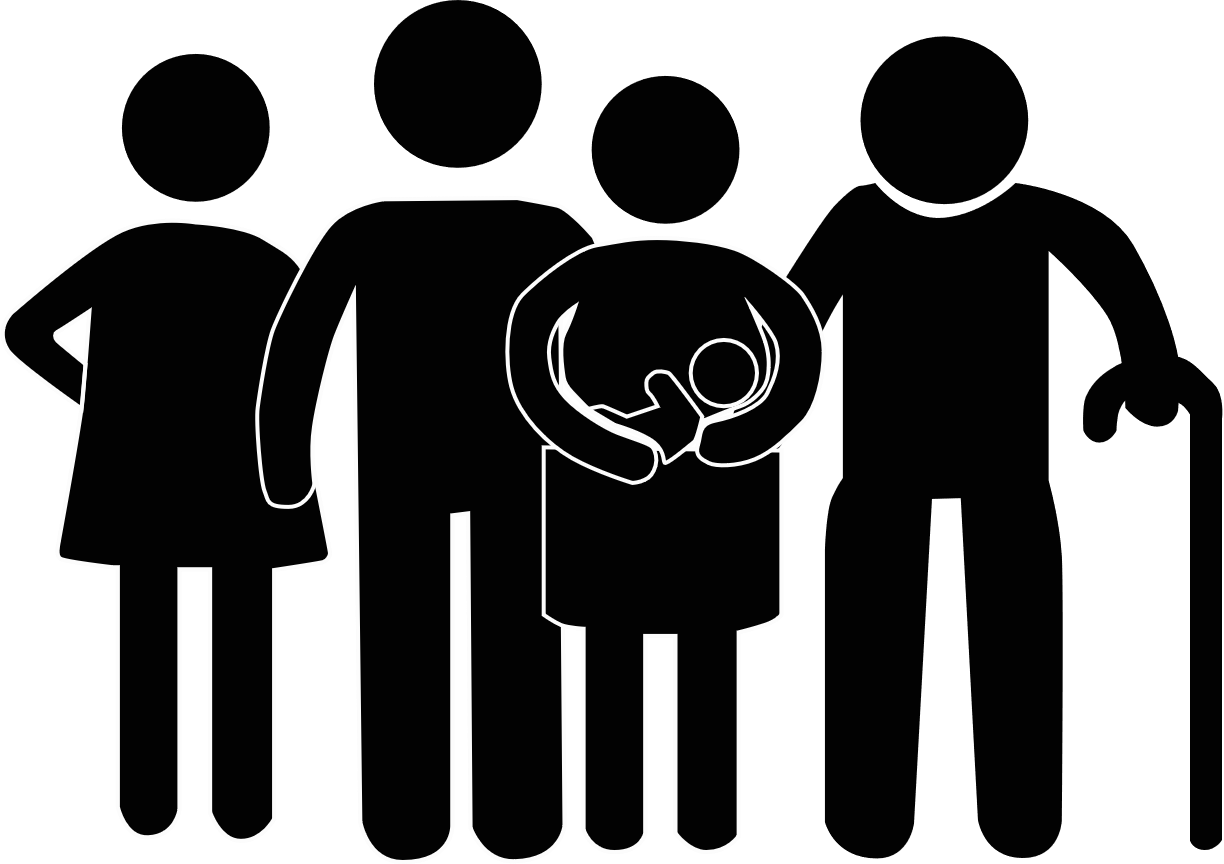 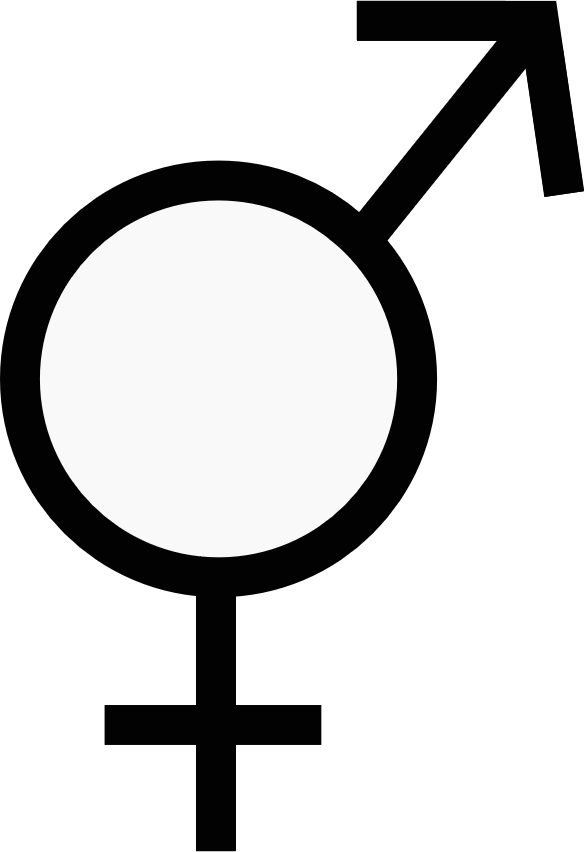 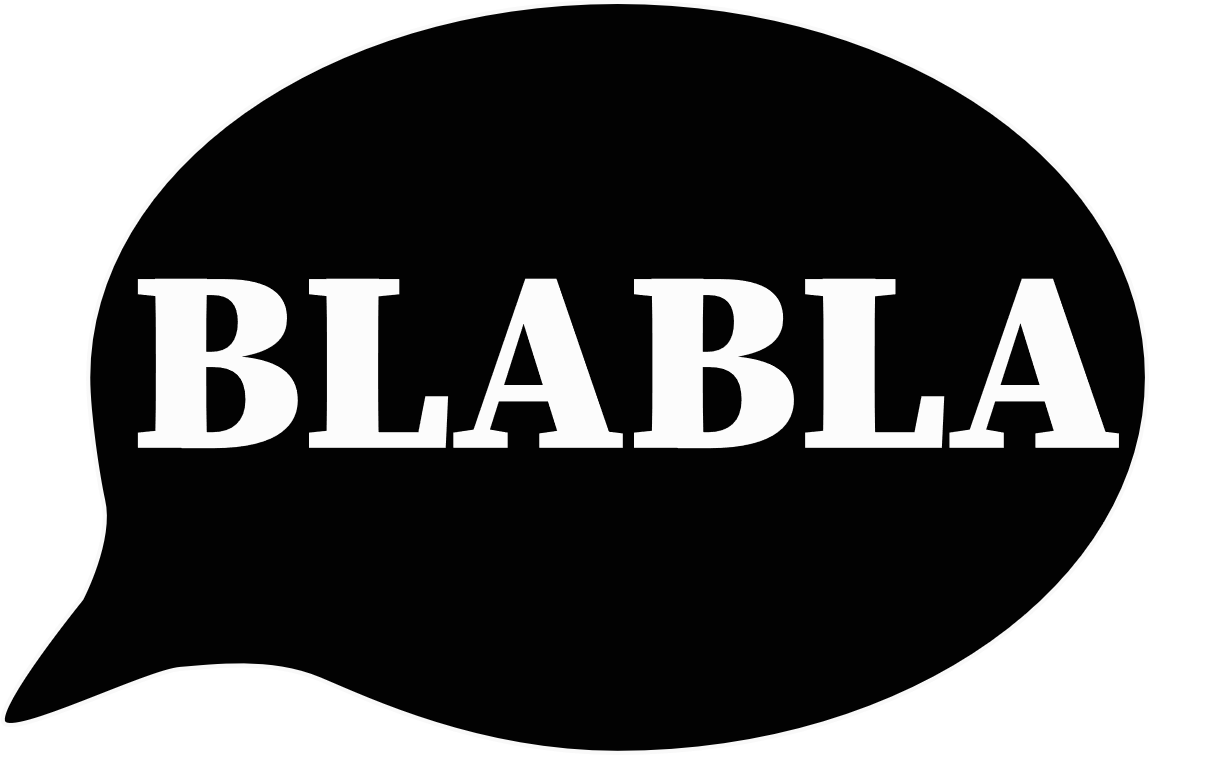 FR
NL
55+
H
F
-30
30-55
3
0
1
2
15
HABITANTS
16
Equilibre des critères
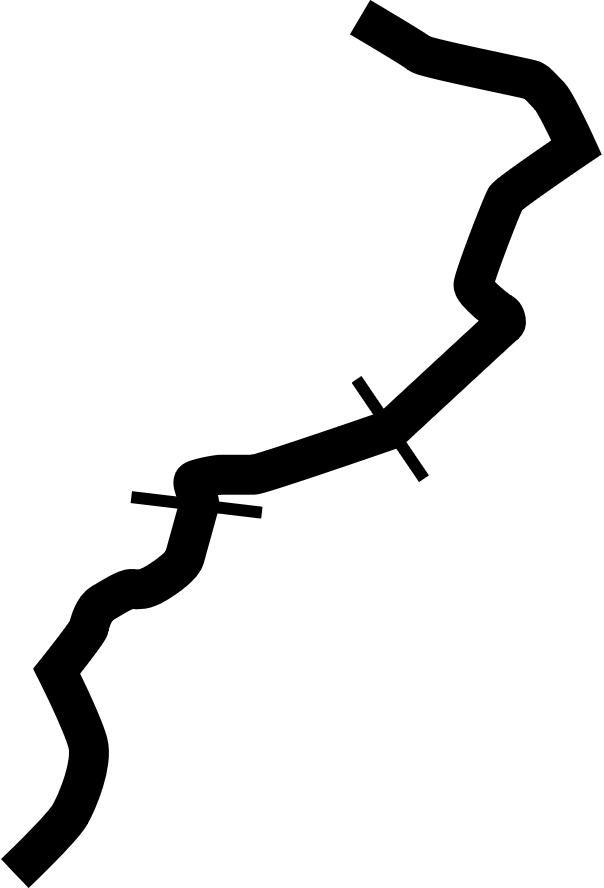 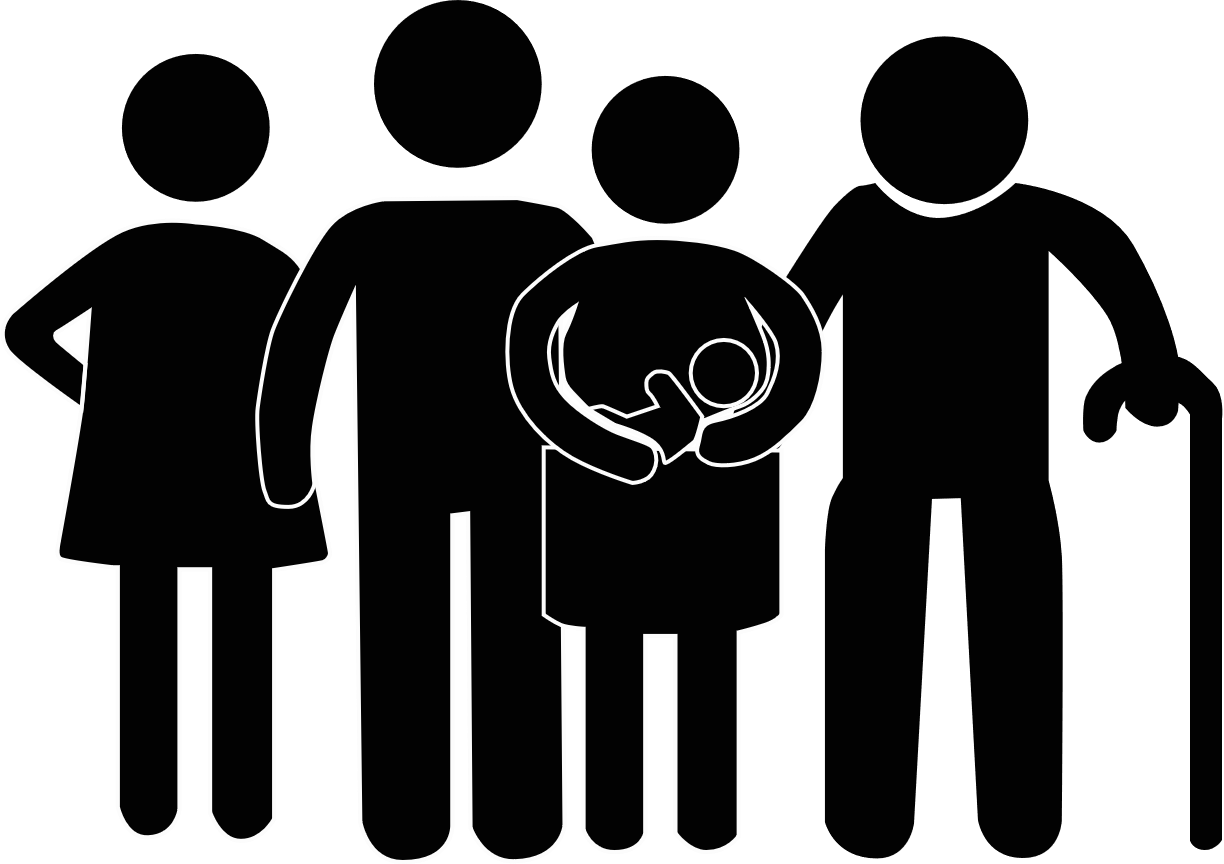 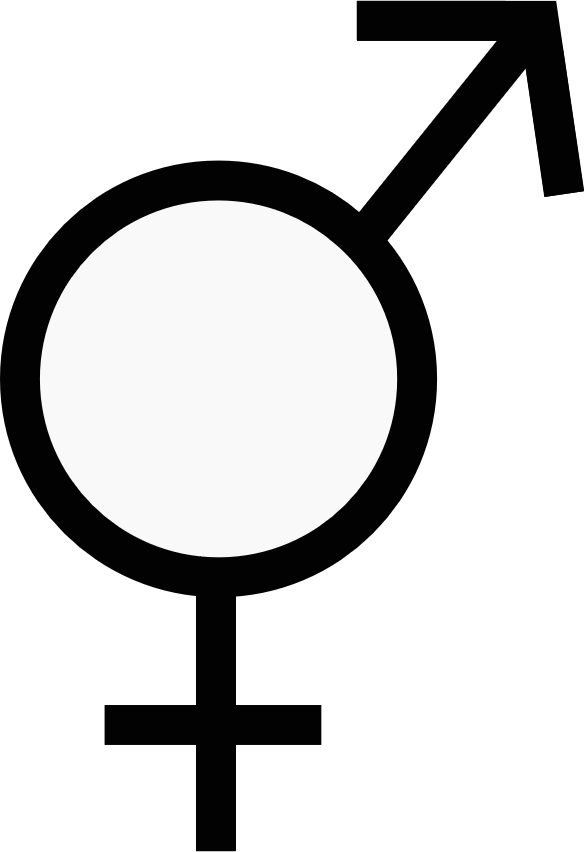 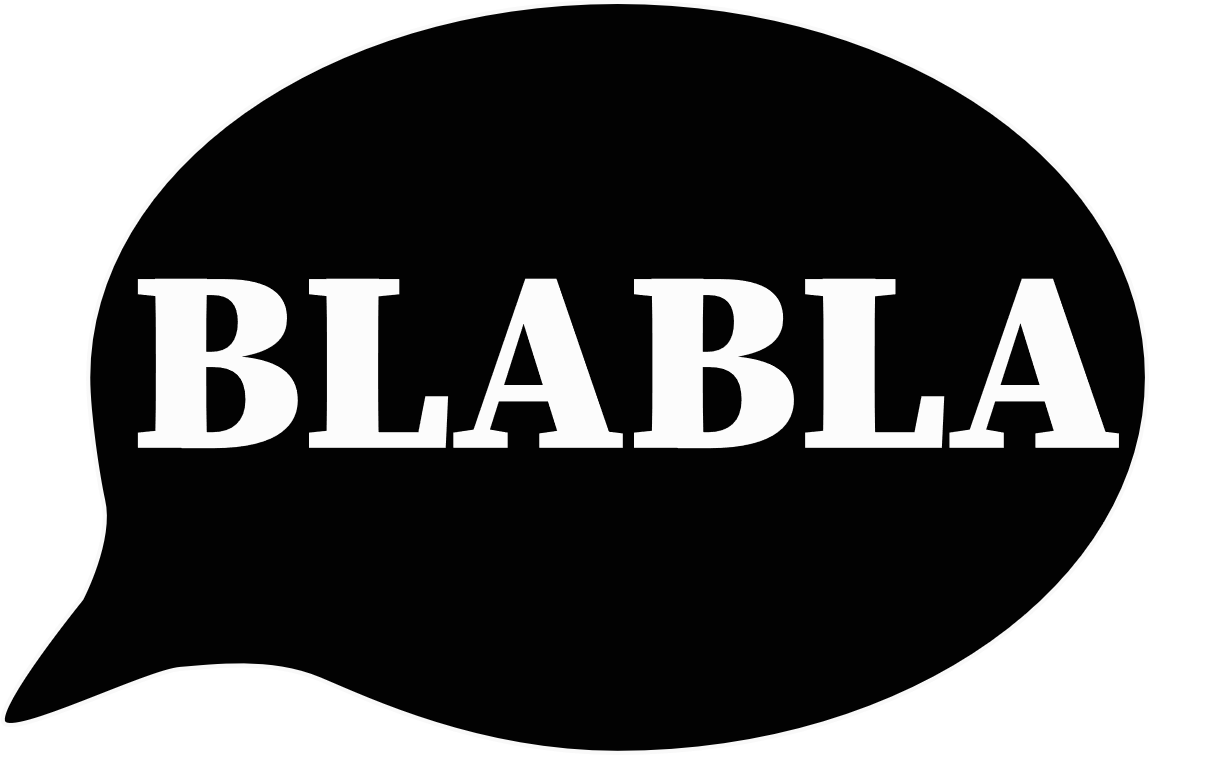 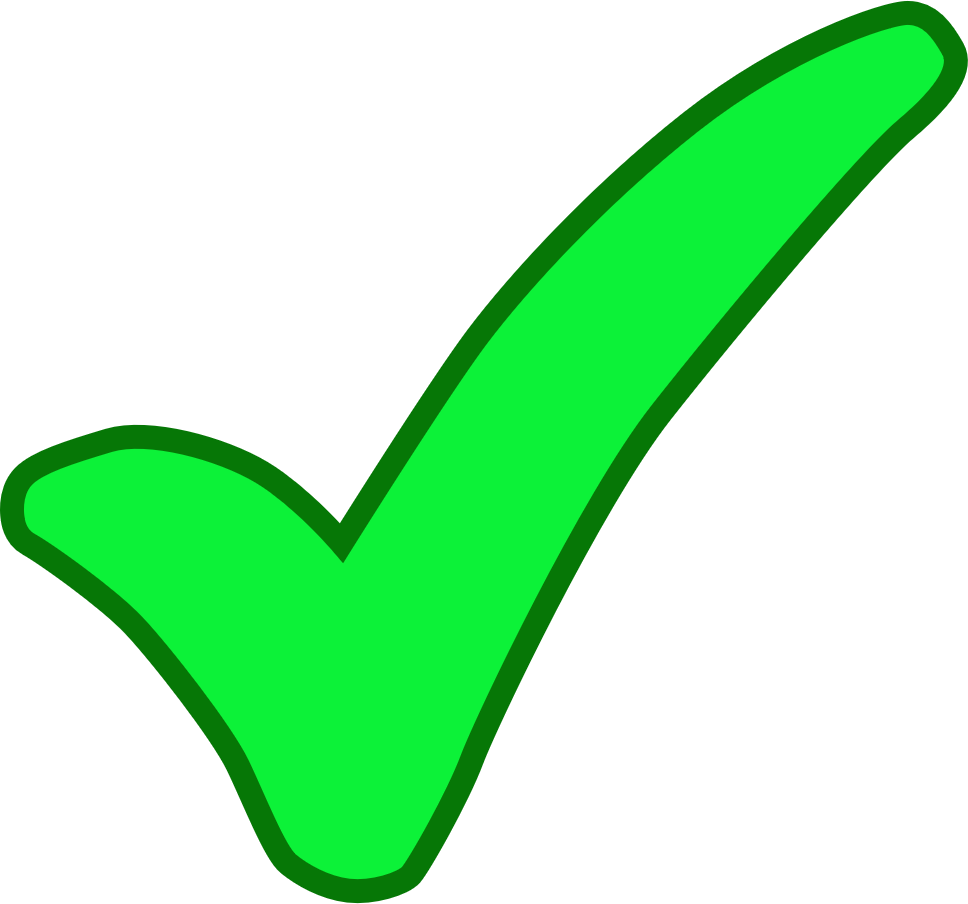 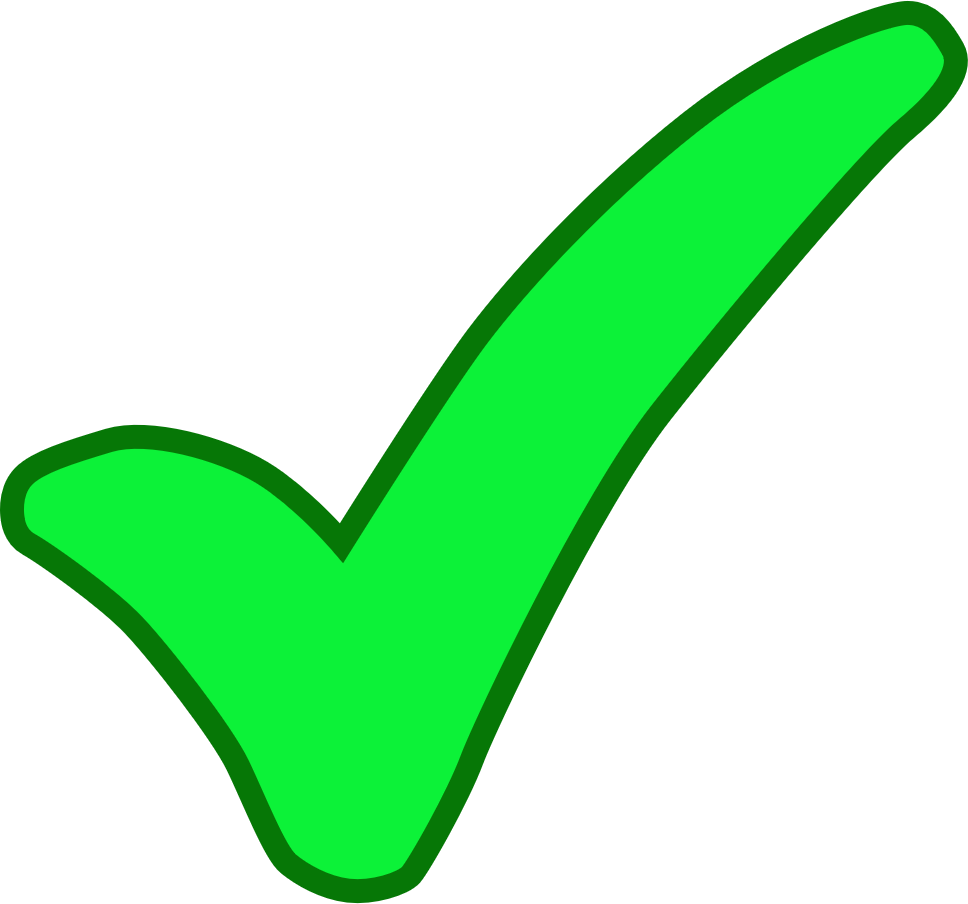 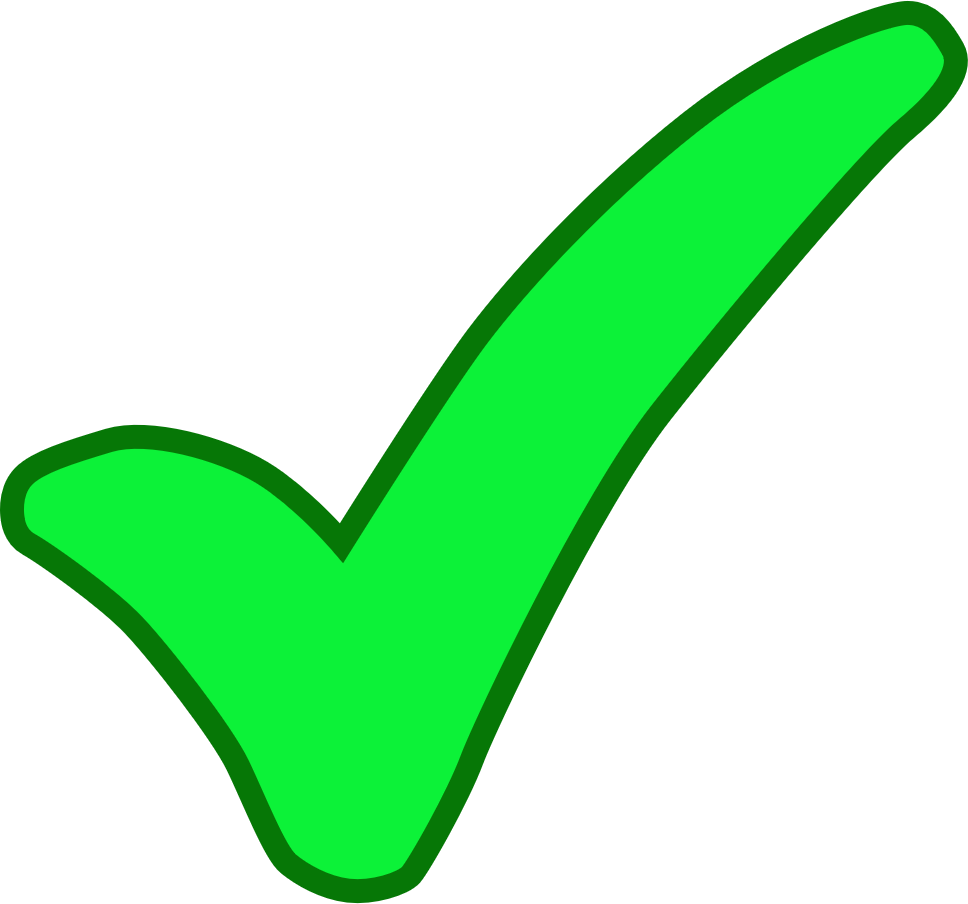 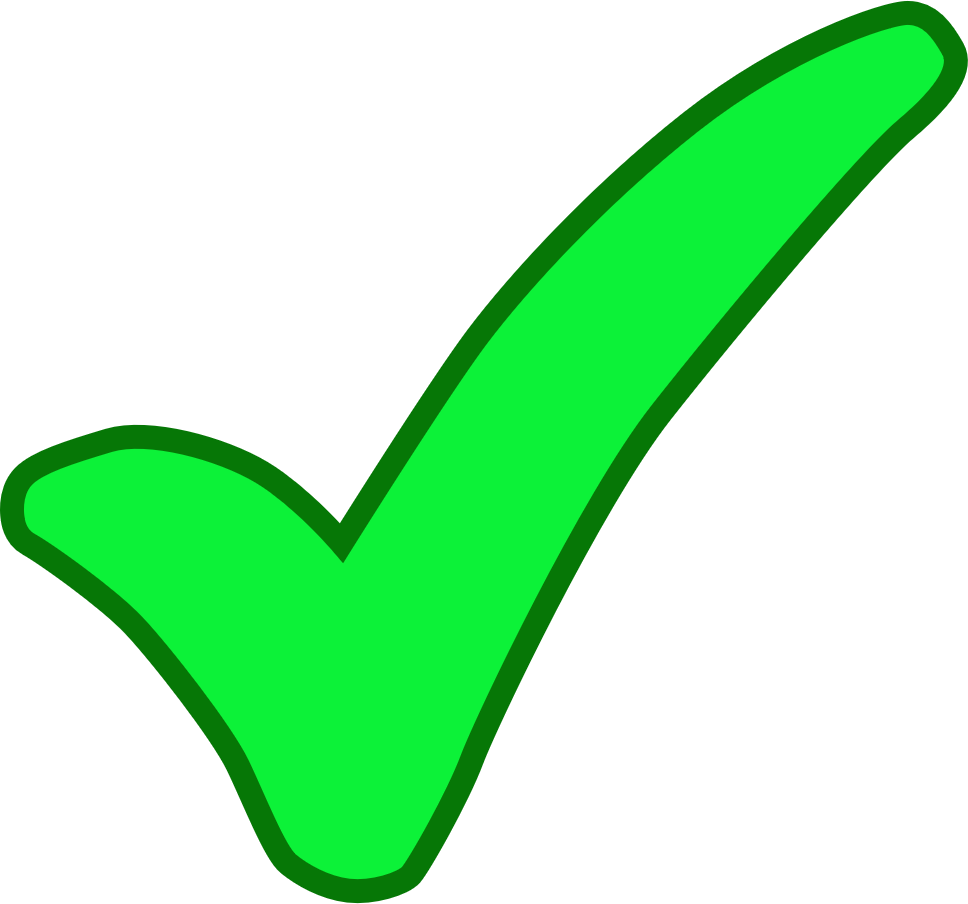 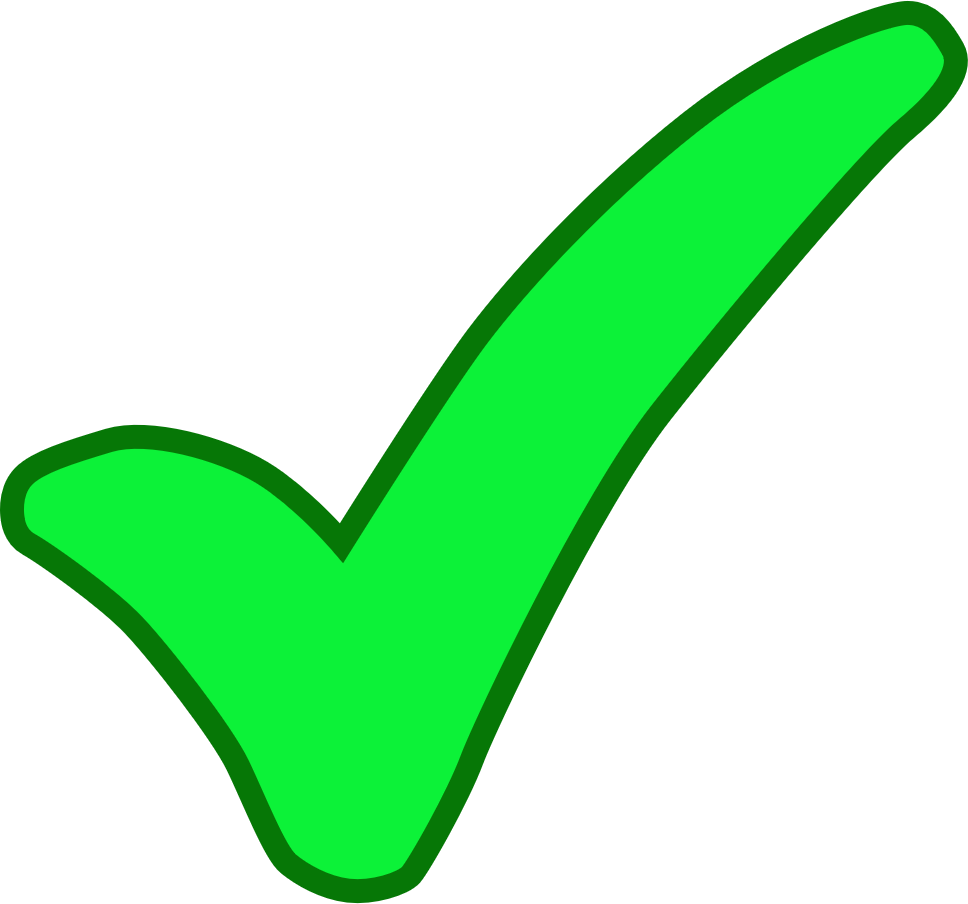 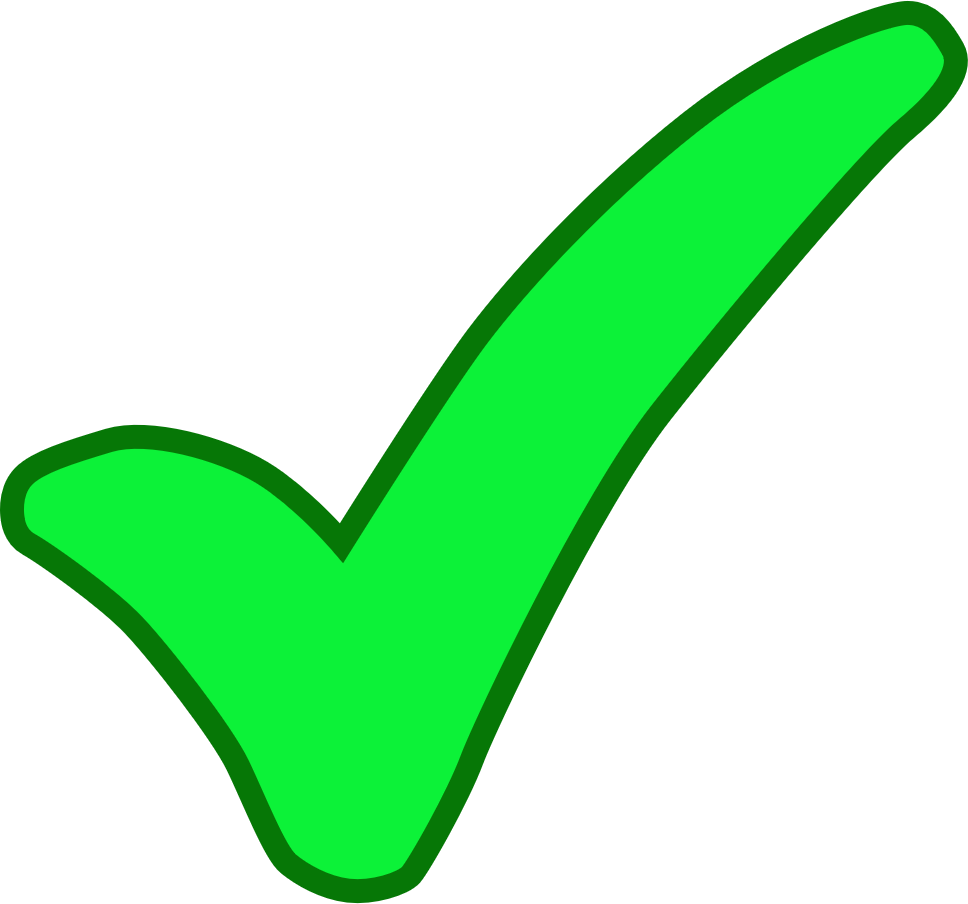 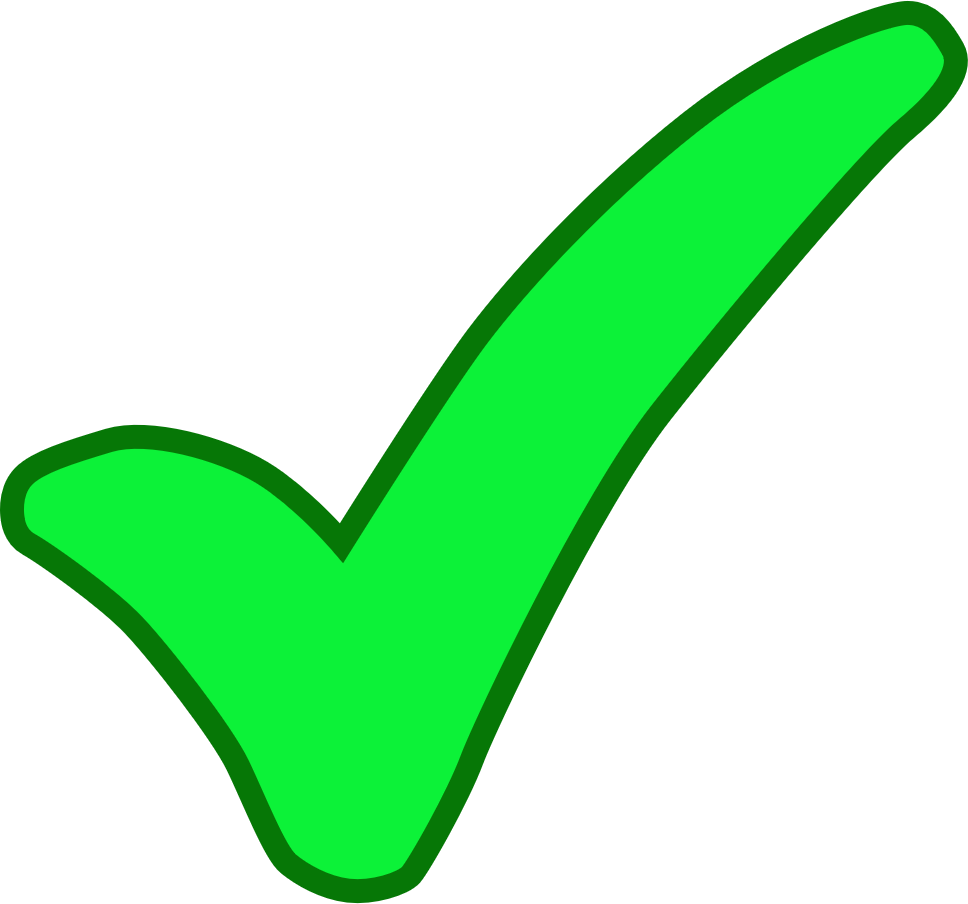 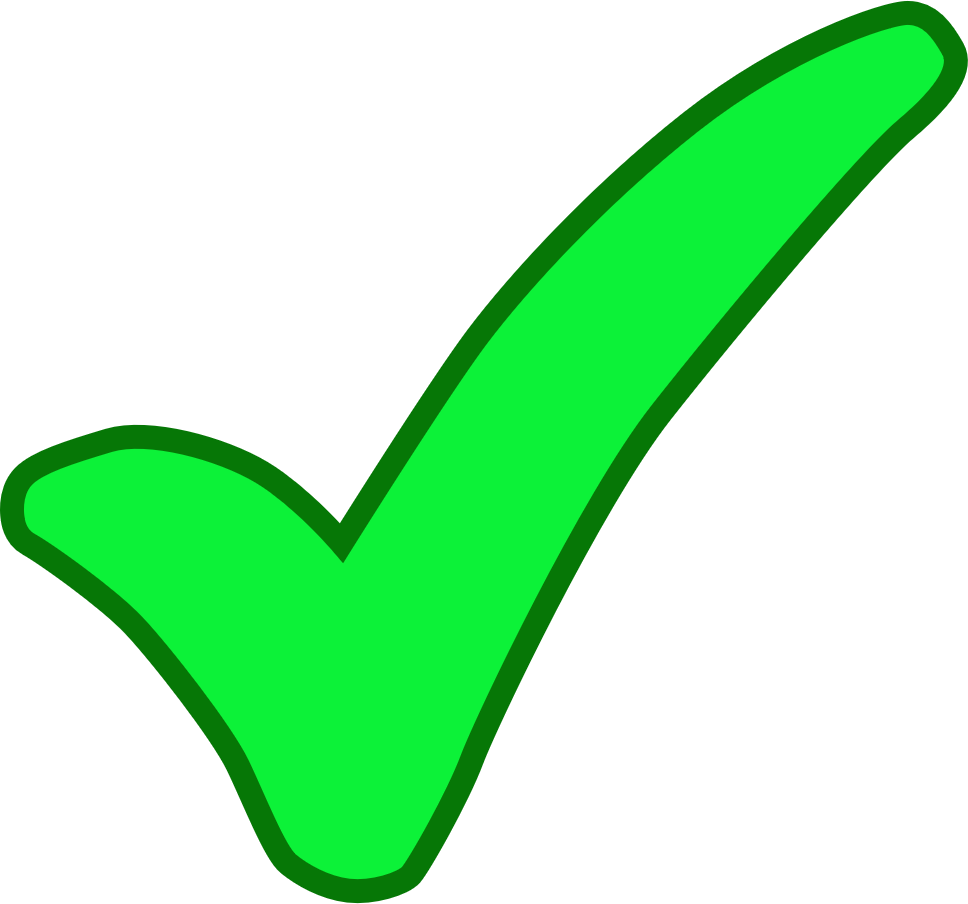 FR
NL
55+
H
F
-30
30-55
3
0
1
2
17
HABITANTS
18
Equilibre des critères
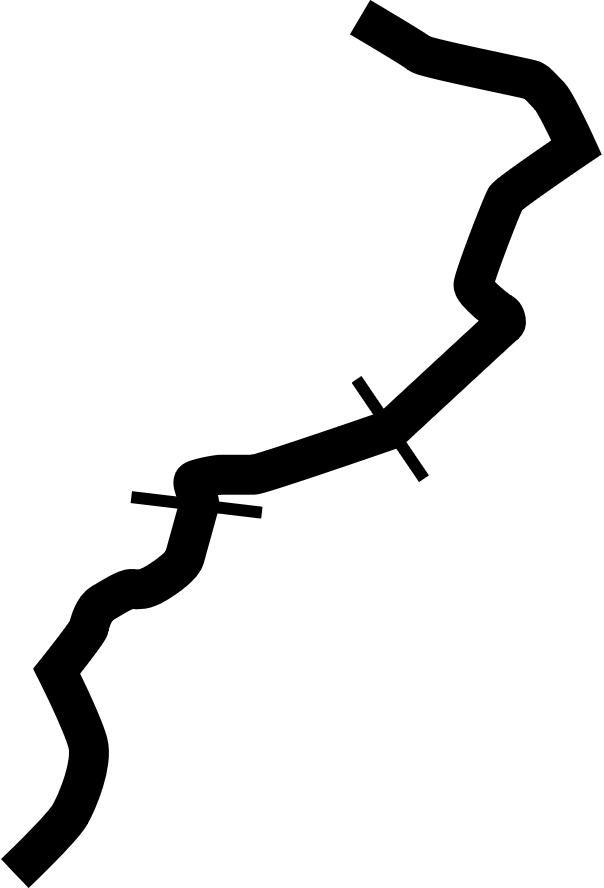 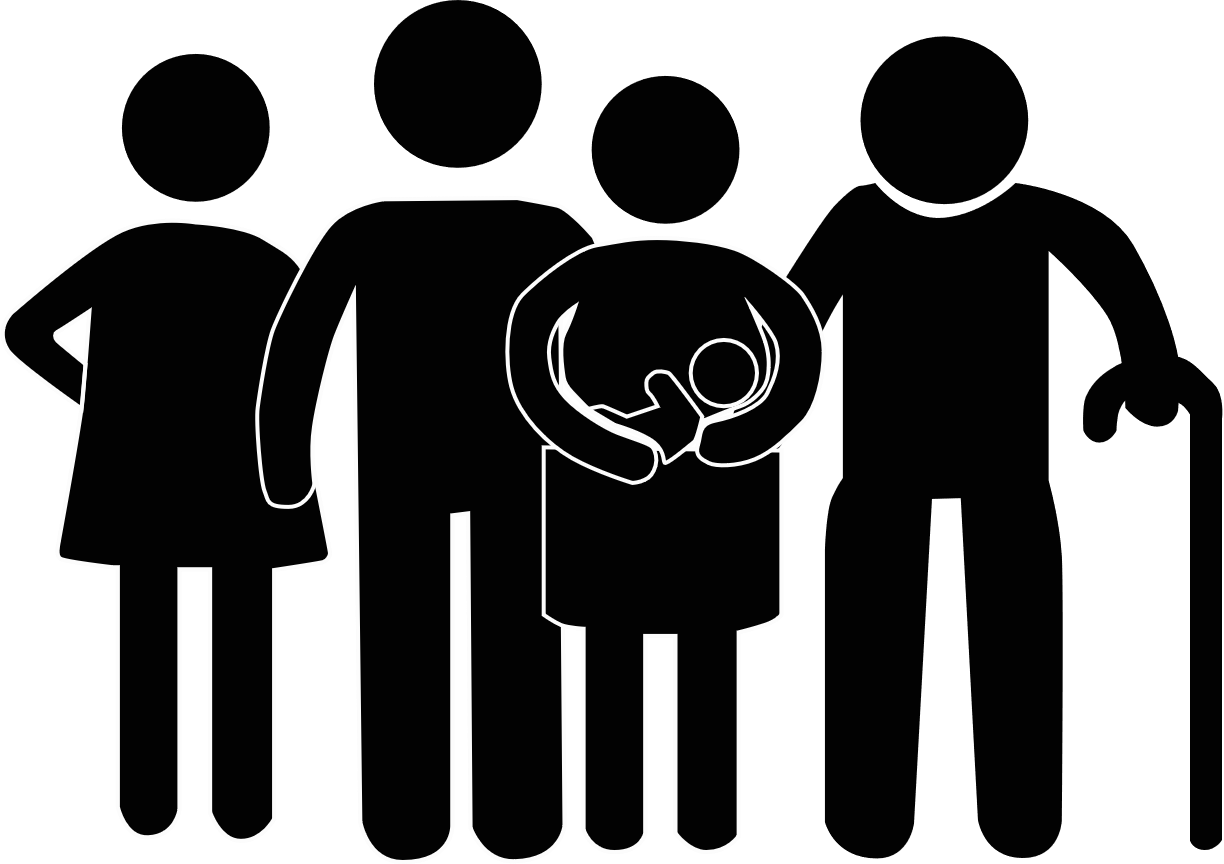 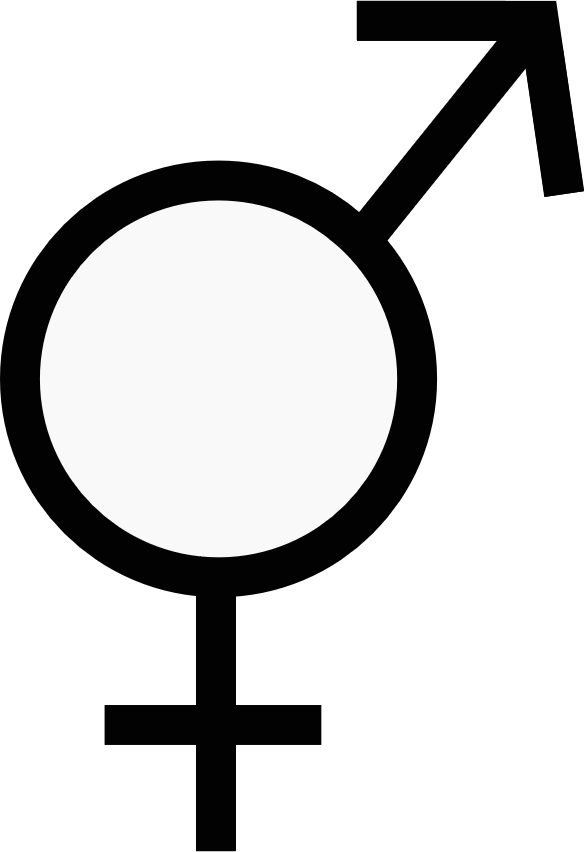 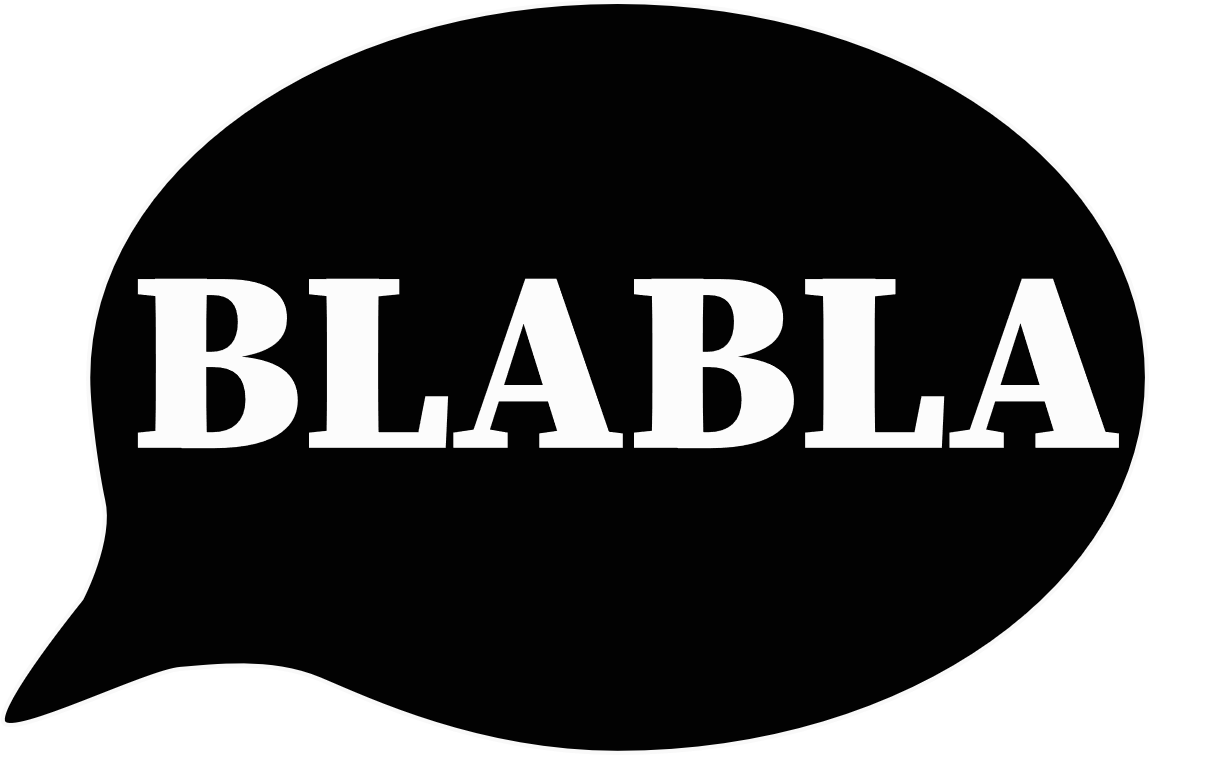 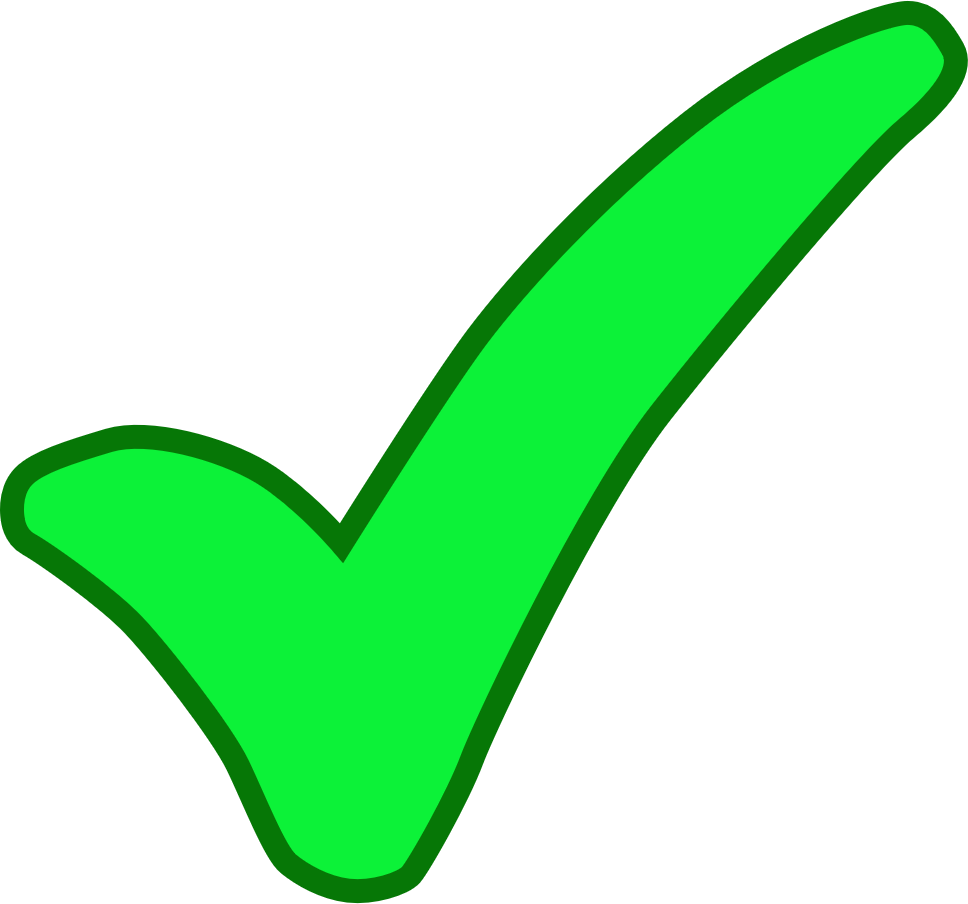 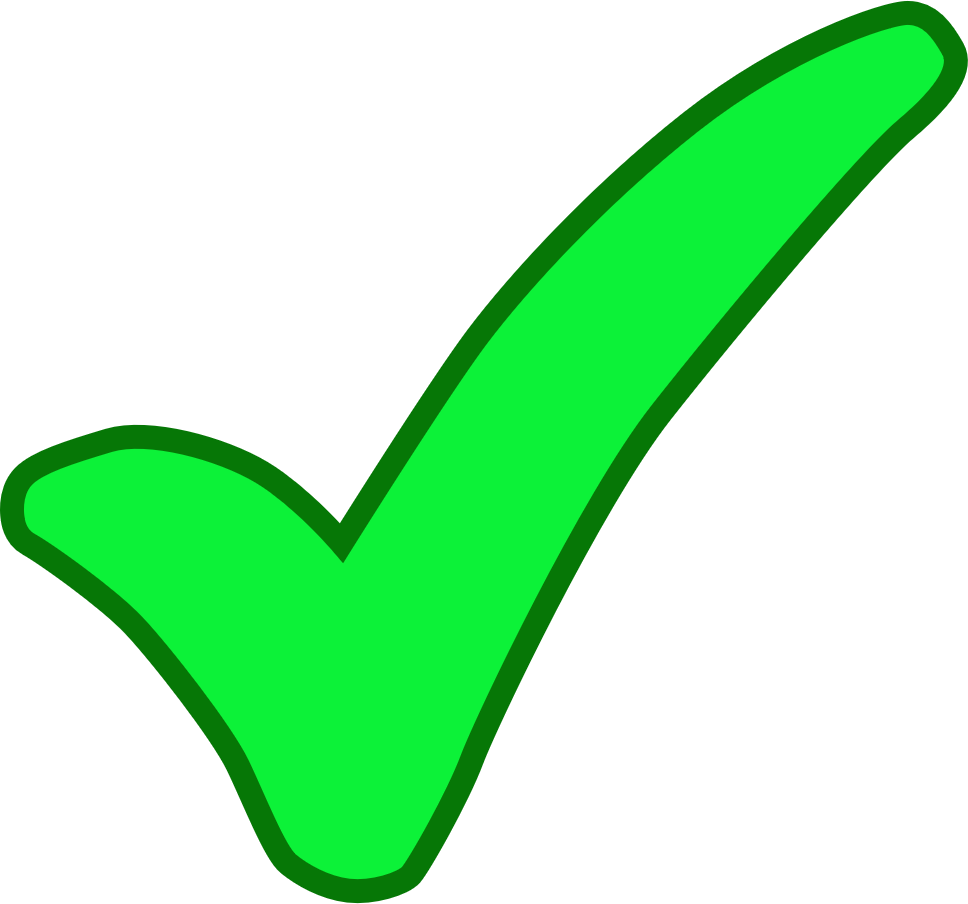 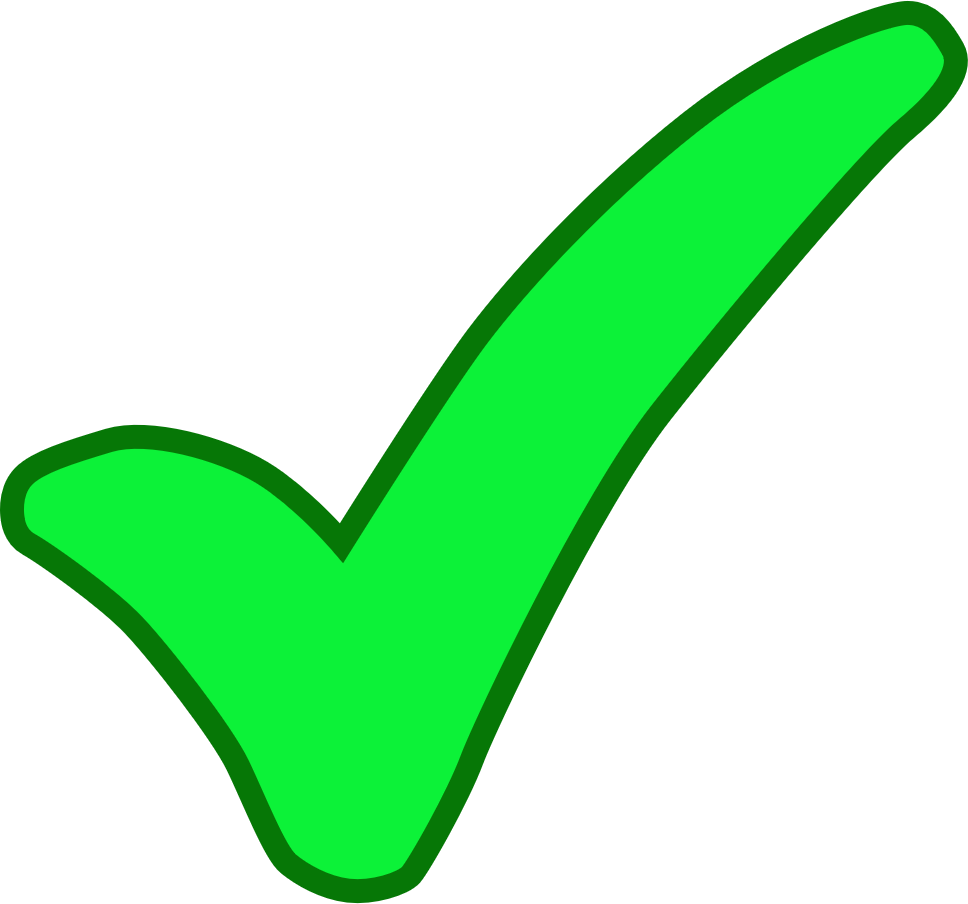 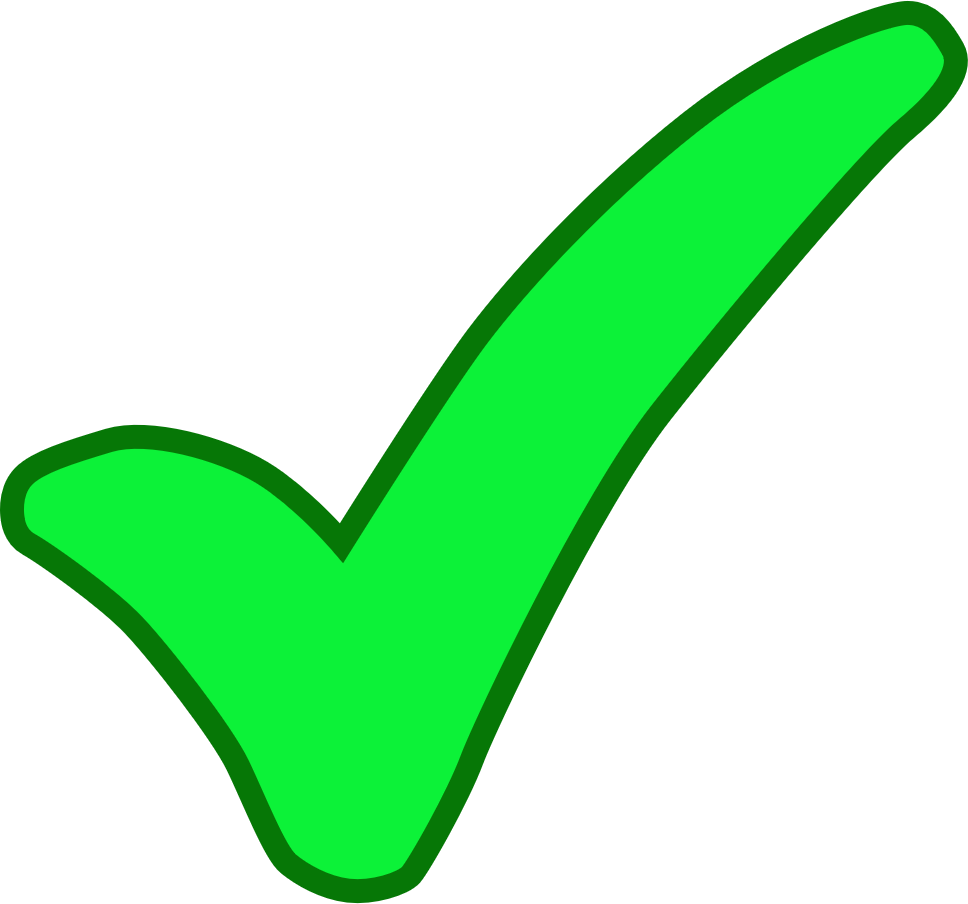 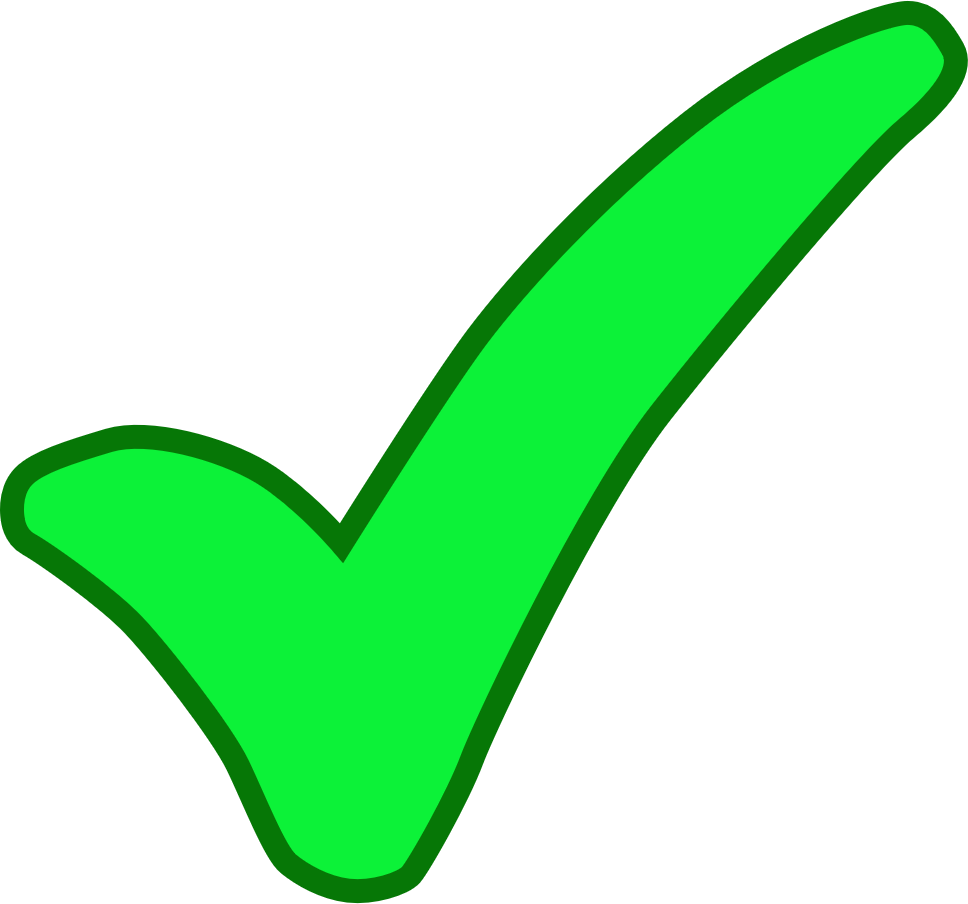 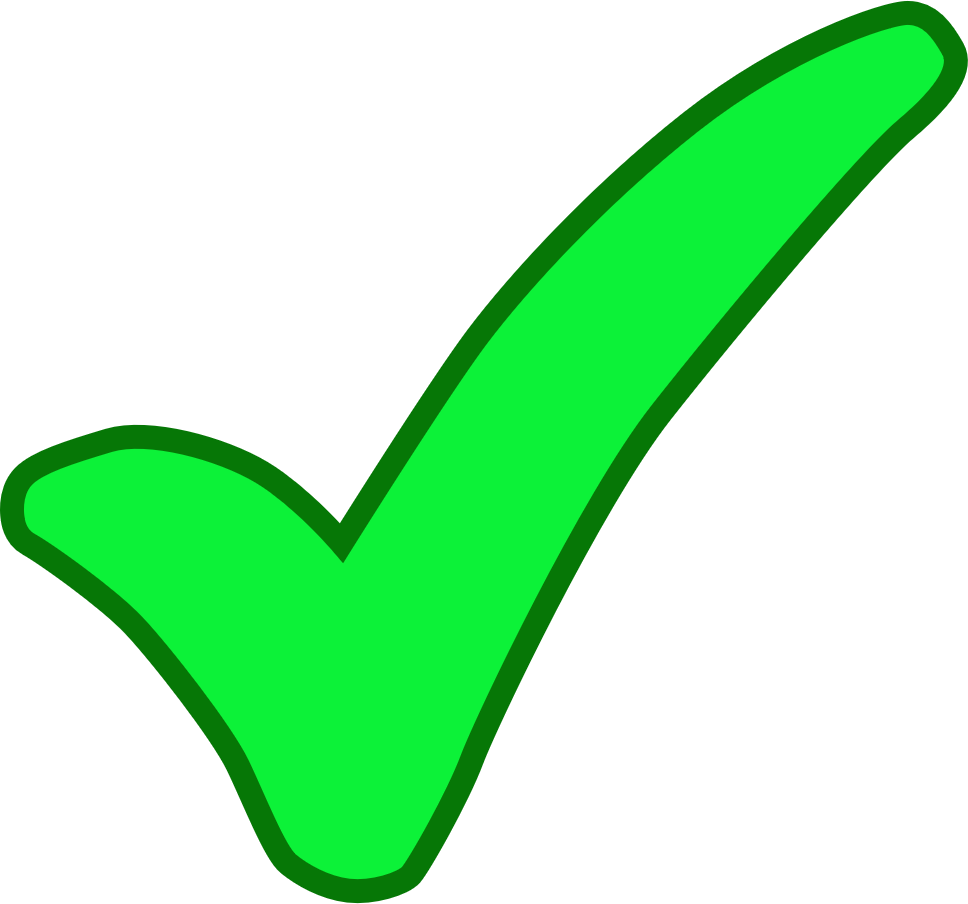 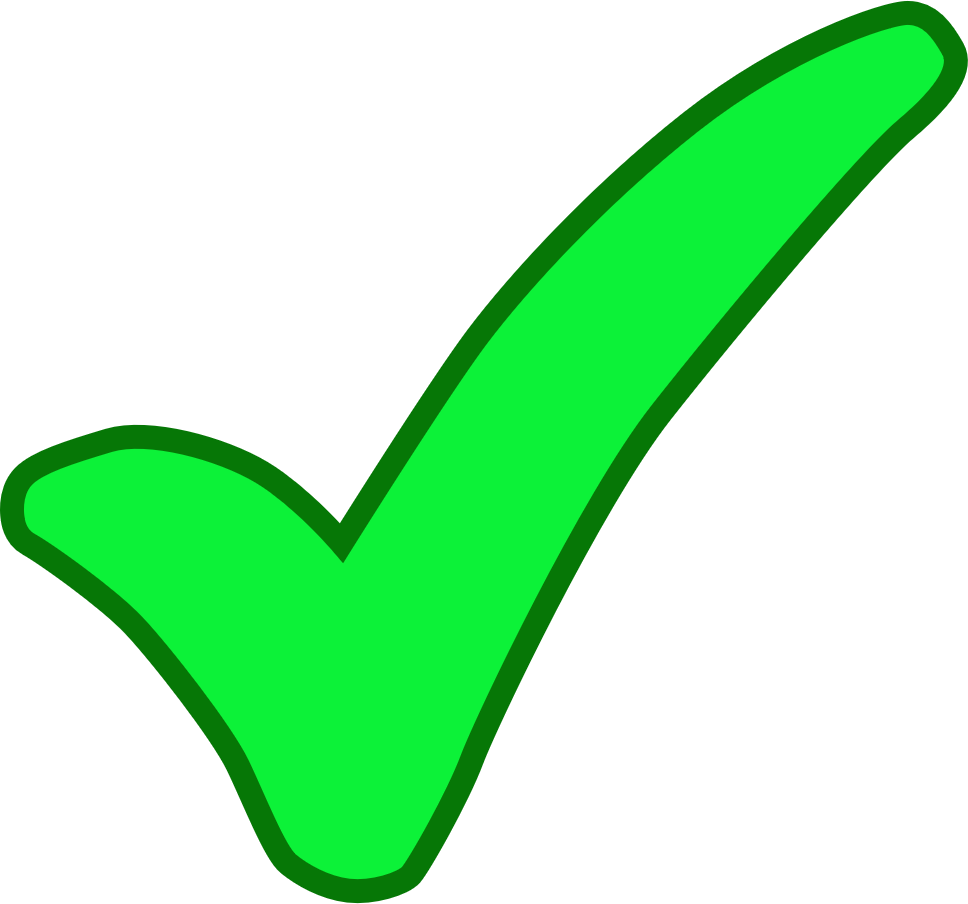 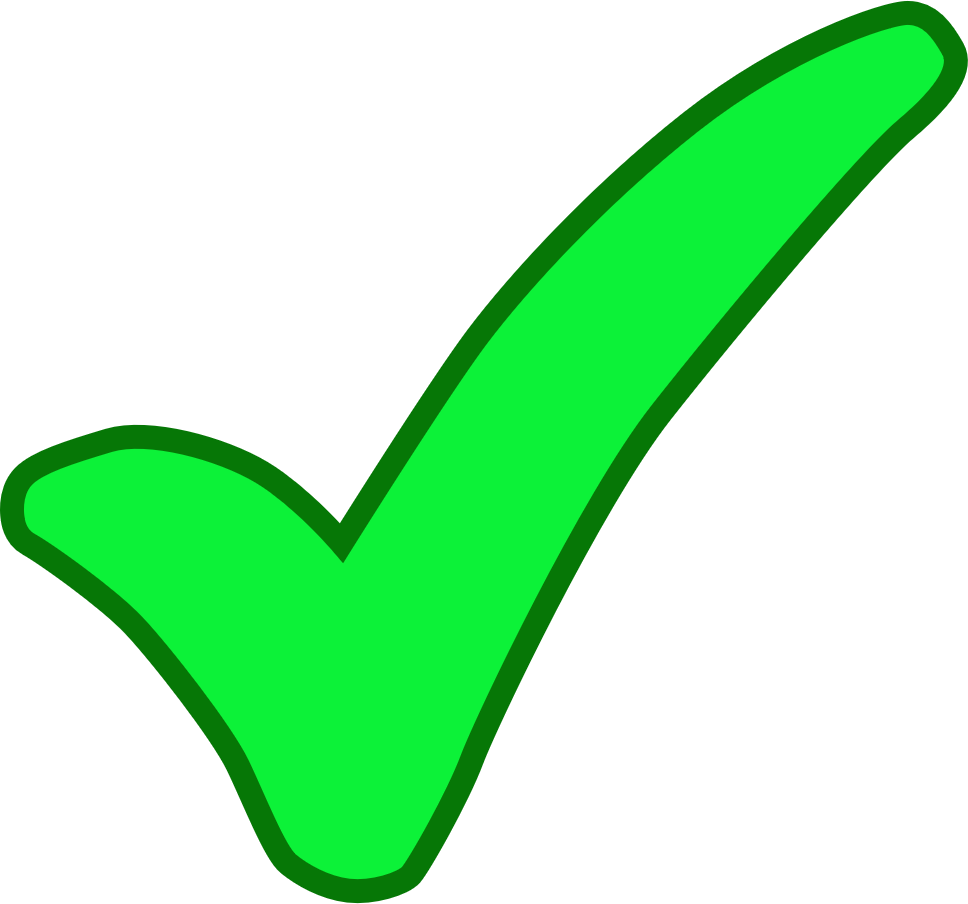 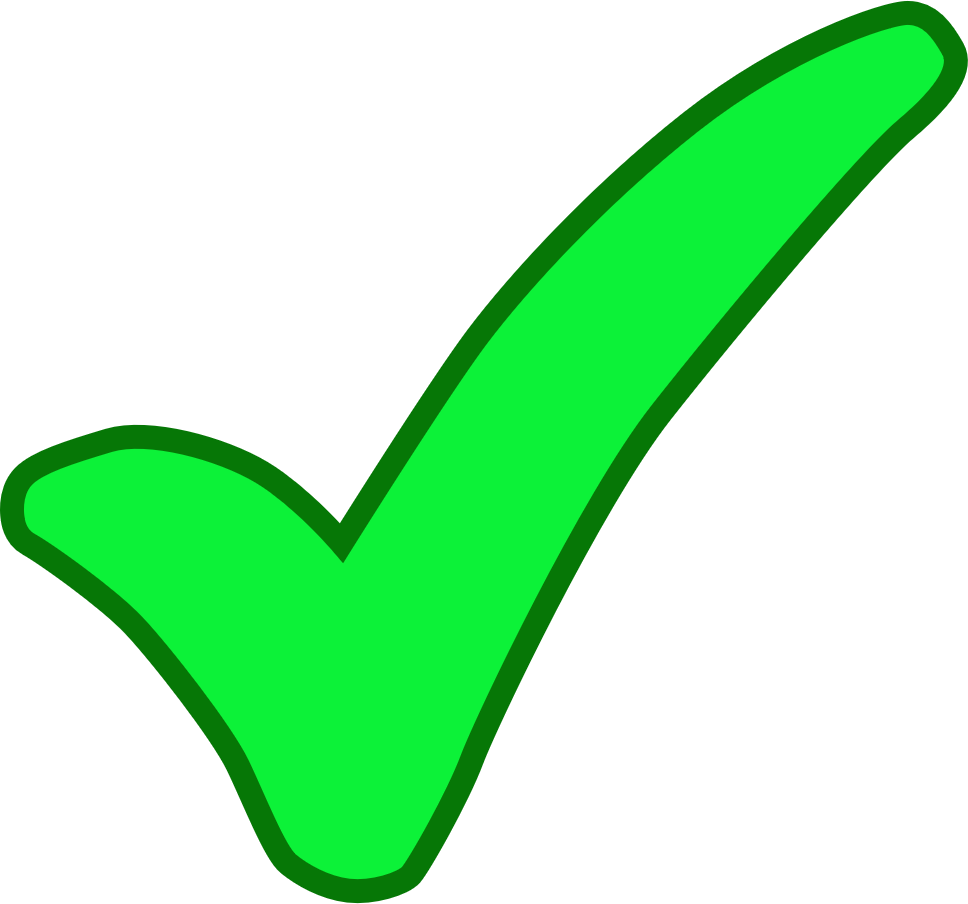 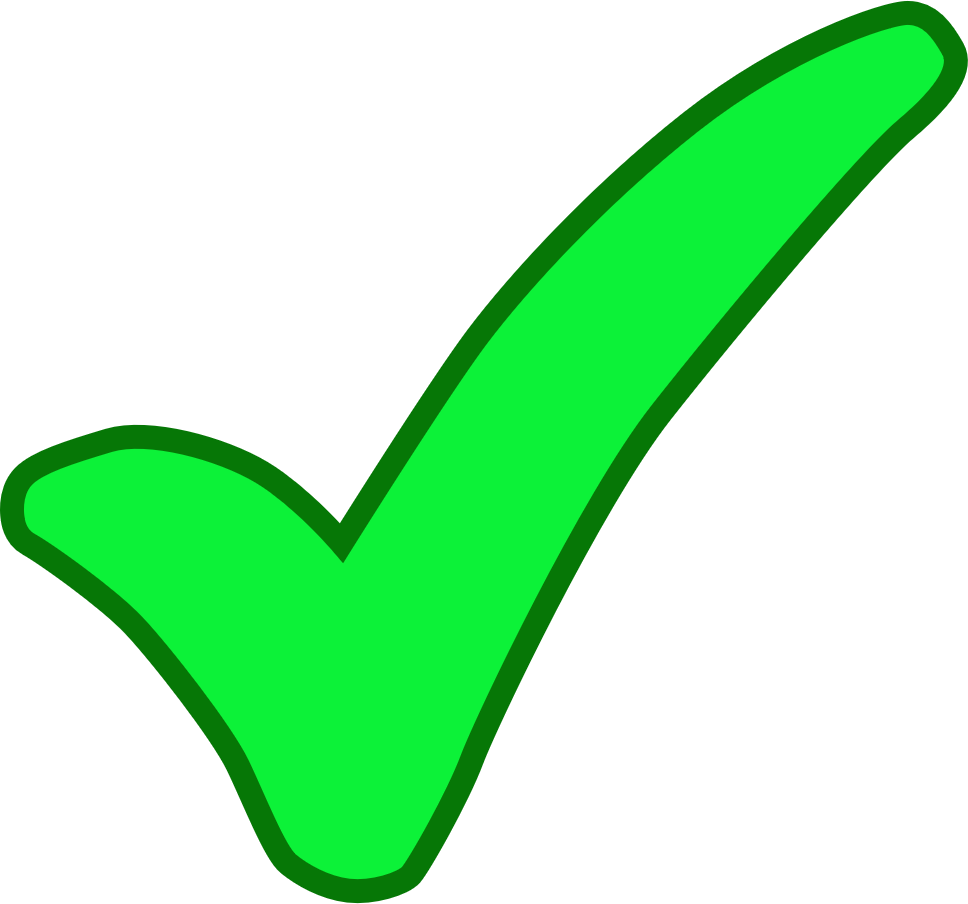 FR
NL
55+
H
F
-30
30-55
3
0
1
2
19
SUITE DU PROCESSUS PARTICIPATIF
PANEL

Validation de tous les candidats désignés

Liste de suppléants

Réunion de démarrage pour le panel citoyen


RENCONTRES CITOYENNES
PARTICIPATION CITOYENNE AU COURS DE L’ETUDE D’AMENAGEMENT
Minimum 7 rencontres sur 12 mois:
En fonction des profils (commerçants, habitants, associations)
En fonction du secteur 
Croix de Feu-Heembeek
Zavelput- Vekemans
Chemin Vert- Hôpital militaire
Sur mesure
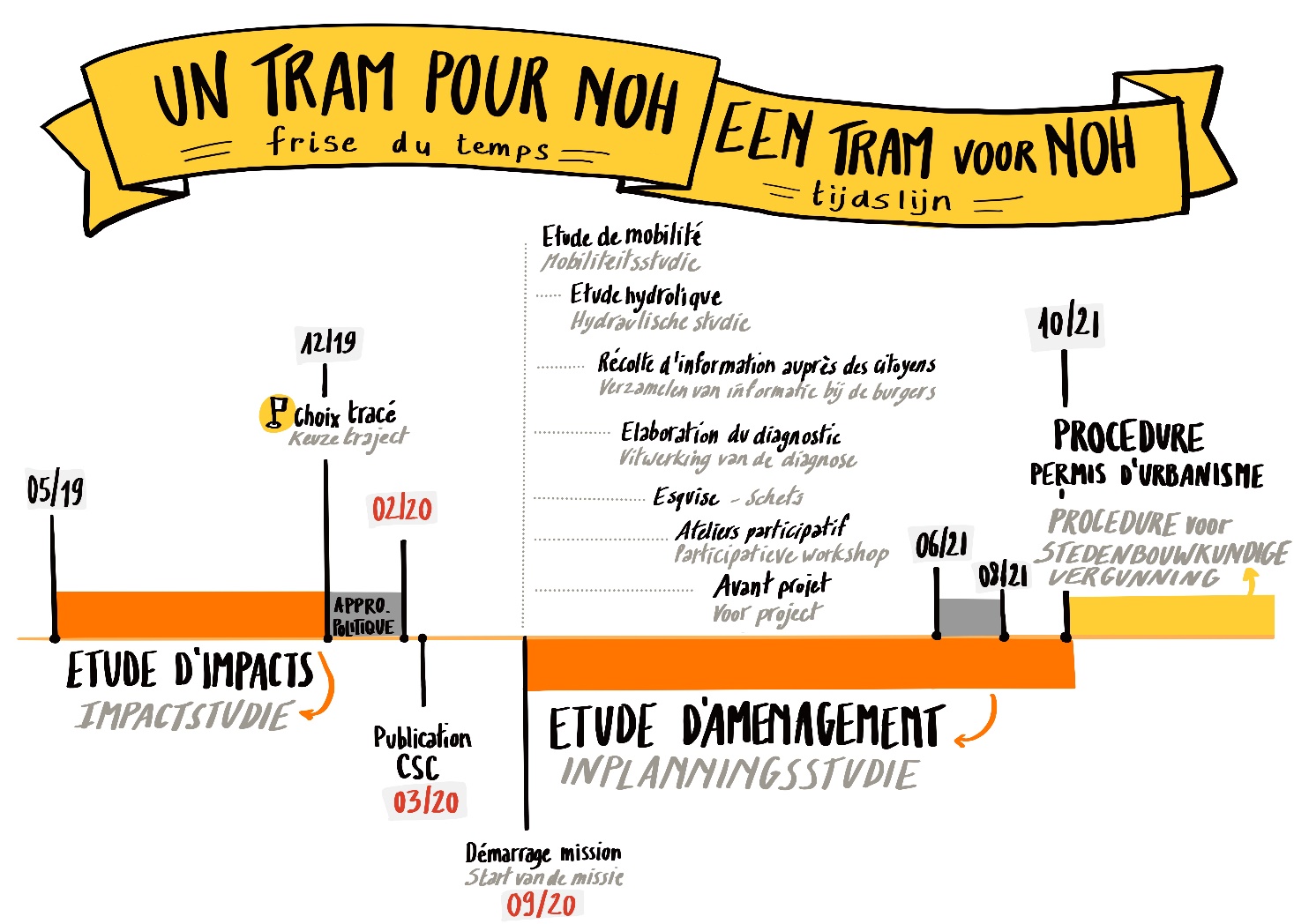 Merci - Bedankt